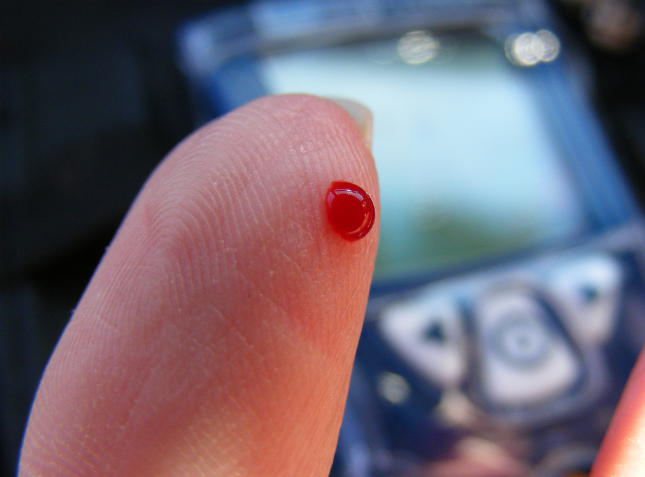 Blood Glucose Monitoring
Dilum Weliwita
B.sc. Nursing ( London )
What is blood glucose levels  . . . ?
Literally the amount of glucose in the blood   
 	Expressed as millimoles per liter 
 	Ideally   level   4-8 mmol/l
 	Spikes   - after meals , lower in the early morning
 	When Diabetes blood sugar fluctuates widely
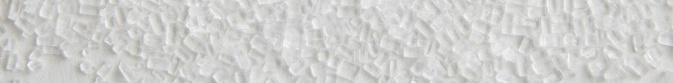 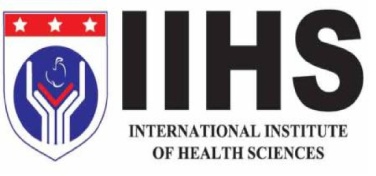 Blood Glucose Monitoring
Why Blood glucose level to be controlled. . . ?
High level of glucose in blood over a sustained period 	of time , end up damaging the blood vessels
 	Poorly control can increased diabetes complications 
	e.g.	neuropathy 
		nephropathy 
		retinopathy
		CVD
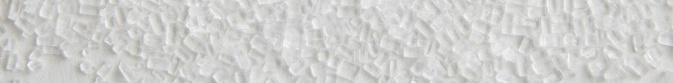 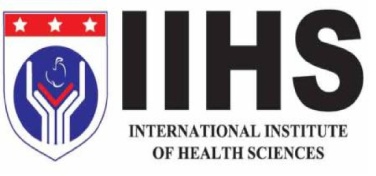 Blood Glucose Monitoring
What are the good blood glucose levels . . . ?
Pre- parandial ( before meal) – 4-7 mmol /l {70-130mg/dl}
 	Post- parandial( after meal) – below 9 mmol /l {180 mg/dl}
 	Fasting 8-10 hrs 5-7 mmol / l {90-130mg/dl}
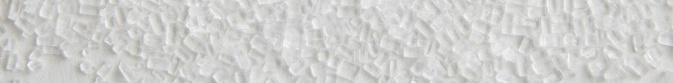 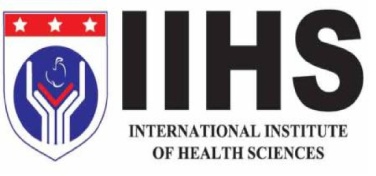 Blood Glucose Monitoring
When should blood glucose level be                     measured . . . ?
Type 1 Diabetic :
	 Before every meal , often as 5 times per day
 	Type 2 Diabetic :
	Several times a week if poorly control 2 times /day
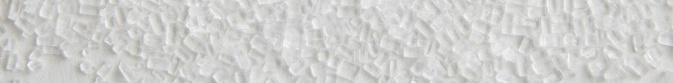 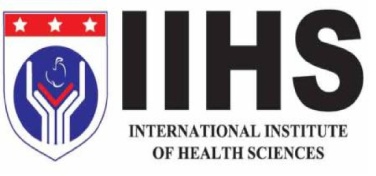 Blood Glucose Monitoring
When should blood glucose level be                         measured . . . ?
Any time you feel unwell / infection –stimulate release of 	stress hormones including glucagon , also cause glucose 	imbalance 
  	If reading too high should perform a urine test for ketones
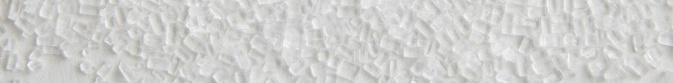 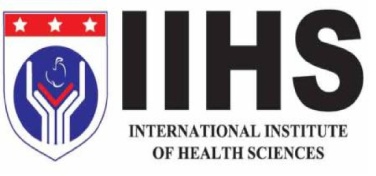 Blood Glucose Monitoring
Hb A1c
Glycosylated haemoglobin 
 	Percentage of HbA1c 	a number that corresponds to your average blood 	glucose for the previous 3 months.  ( Increased in the 	body by high BGL)
 	Not for diagnosed DM
 	High levels indicate risk if complications
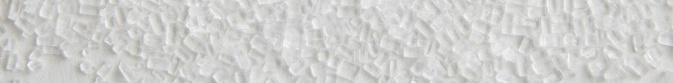 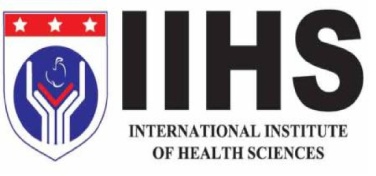 Blood Glucose Monitoring
Blood glucose Testing
Simple investigation
 	Rapid accurate reading 
 	But there are significant risk of error (DoH 1996)
 	Detect Hyper or Hypo glycaemia
 	Indicate the patient’s ability to maintain Normoglycaemia
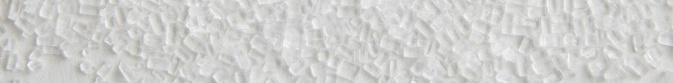 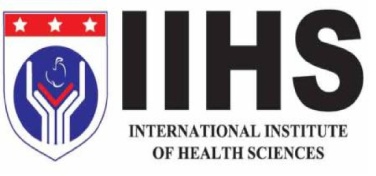 Blood Glucose Monitoring
Blood glucose Testing
Traditionally performed –blood from arteries, veins 	or capillaries
 	Currently - non-invasive approaches
          	 e.g : capillary sampling & test at bedside
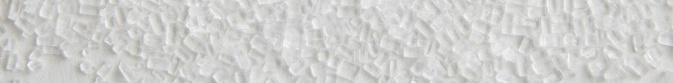 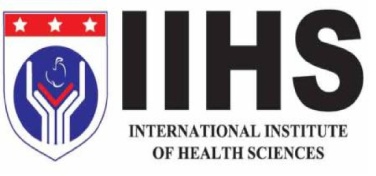 Blood Glucose Monitoring
Point- of – Care Testing (POCT)
Defined as any analytical test that is performed for a patient by a healthcare profession outside the conventional laboratory setting (MHRA 2002)
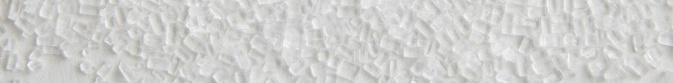 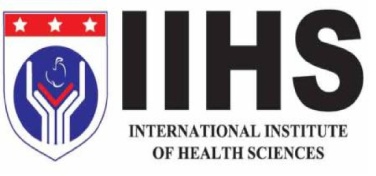 Blood Glucose Monitoring
Procedure
Gather equipment required 
	Gloves, apron, disposable lancet device test strips ,  sharp bin etc.
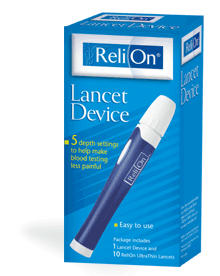 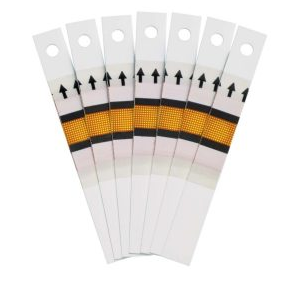 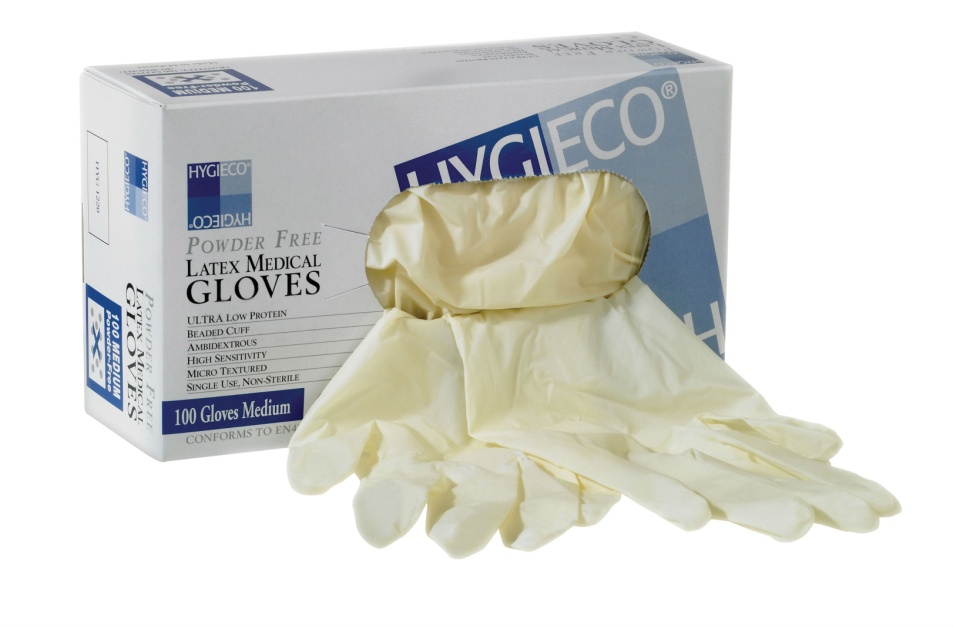 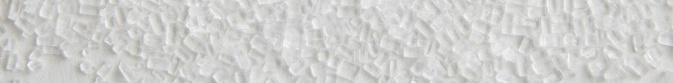 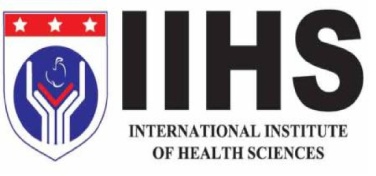 Blood Glucose Monitoring
Procedure
Explain to the patient and obtain the consent
 	Check any manufacturer’s recommendations and expiry date
 	Ensure monitor and test strips have been calibrated together                     	e.g. batch no
 	Ask the patient to wash had if possible with warm water 	before sampling
 	Advice pt to sit down & relax
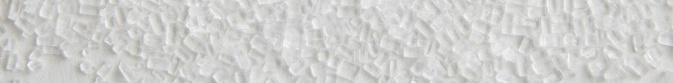 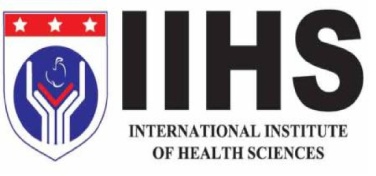 Blood Glucose Monitoring
Procedure
Get ready the equipment before you ‘prick’ the finger 
	e.g. load the lancet as required, new test strip each time
 	Take the sample from side of the finger using the 
	lancet as directed
 	Ensure the site of piercing is rotated
 	Dispose lancet in sharp box
 	Apply the blood to test strip 
	make sure the blood that is large enough to cover the test pad
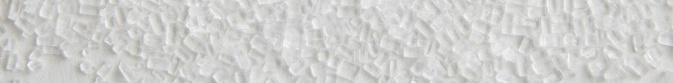 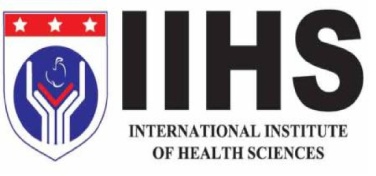 Blood Glucose Monitoring
Procedure
Proceed on device instruction
 	Dispose waste appropriately
 	Wash hands
 	Ensure punctured site has stop bleeding & assess pt for 	any adverse reaction such as further bleeding or bruising
 	Analyze the reading & document the result. 
 	If needed get further advice
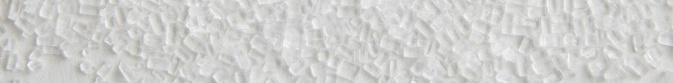 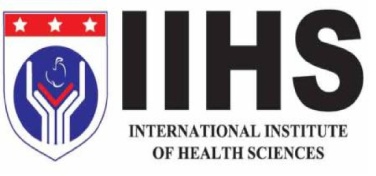 Blood Glucose Monitoring
Professional Responsibilities & Accountabilities
Should undertake & completed the appropriate training
 	Have enough experience to be deem competent
 	Must be in accordance with local policies & guidelines
 	Able to interpret the result
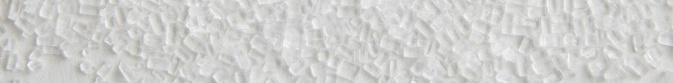 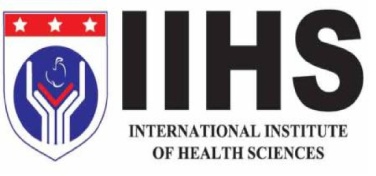 Blood Glucose Monitoring
Hypoglycemia vs Hyperglycemia
Hypoglycemia                   	Hyperglycemia

Low blood sugar               	Elevated blood sugar
hyperinsulinemia               	Inadequate insulin
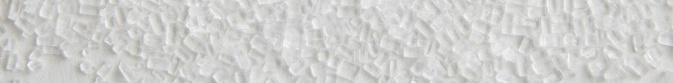 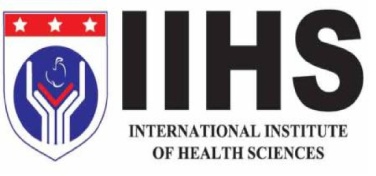 Blood Glucose Monitoring
Hypoglycaemia symptoms
Below 4.0 mmol/L
Can be sudden onset – appear drunk
		Sweating/clammy
 		Tachycardia
		Palpitations
		Nervousness/shaking
		Tremors
		Weakness
		Headache
		confusion
		Fatigue
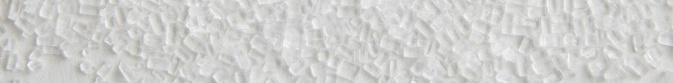 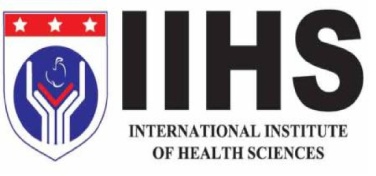 Blood Glucose Monitoring
Hypoglycemia Treatment Protocol
Mild to moderate 2.8-3.9 mmol/l
 	Give ½ g=cup of juice (gliclazide drink) or glucose 	tablets 2-3 retest in 15 min
 	Severe unconscious < 2.8 Need IV glucose
 	Assess possible cause & discuss with Dr.
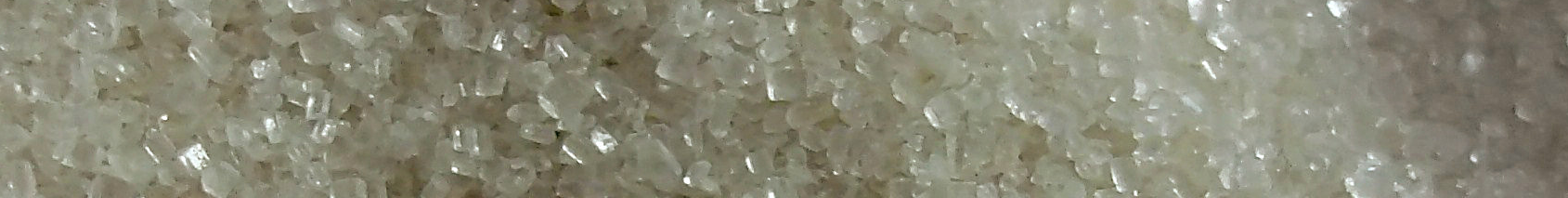 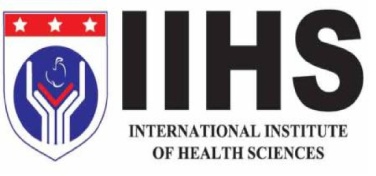 Blood Glucose Monitoring
How to care for yourself when you’re
hypoglycemic
Eat or drink 15 grams of fast-acting,  low - fat 	carbohydrate     right away
	e.g. Quick energy sources
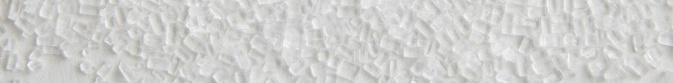 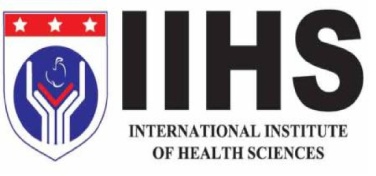 Blood Glucose Monitoring
How to care for yourself when you’re
hypoglycemic
Contain about 15 grams of CHO

	½ 	Cup fruit of orange, apple, or grapefruit juice
	1/3 	Cup grape, prune, or cranberry juice
	2	 tbsp raisins
	6 	Crackers
	1 	Cup  semi skim milk
	1 	Piece bread
	3-4	 Glucose tablets, or 1 tube glucose gel/hypostop
	½ 	Cup regular soft drink (not diet)
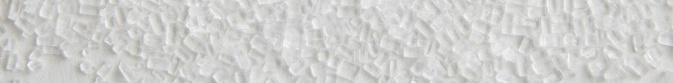 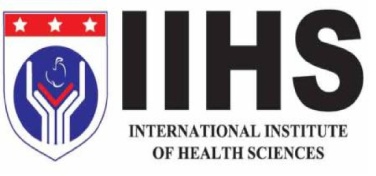 Blood Glucose Monitoring
Hyperglycemia
High blood sugar > 10.0 mmol/L
 	Usual gradual onset
 	Fruity breath with ketosis
 	Slow & sluggish
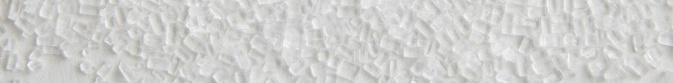 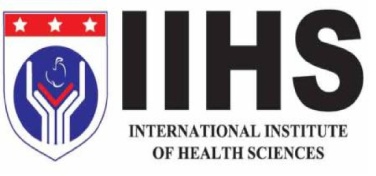 Blood Glucose Monitoring
Hyperglycemia
Signs & Symptoms
Fatigue & Lethargy- unable to use glucose
Polyuria – kidneys
Irritable & pruritis 
Glycosuria – as unable to reabsorb
Polyphagia (hunger) - sense of starvation
Polydipsia (thirst) - fluid loss
Ketosis – fat metabolism
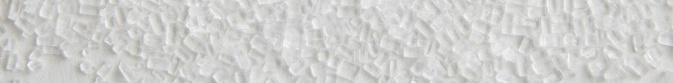 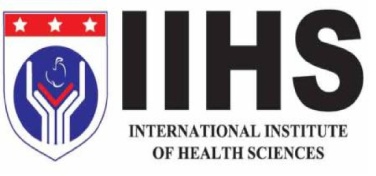 Blood Glucose Monitoring
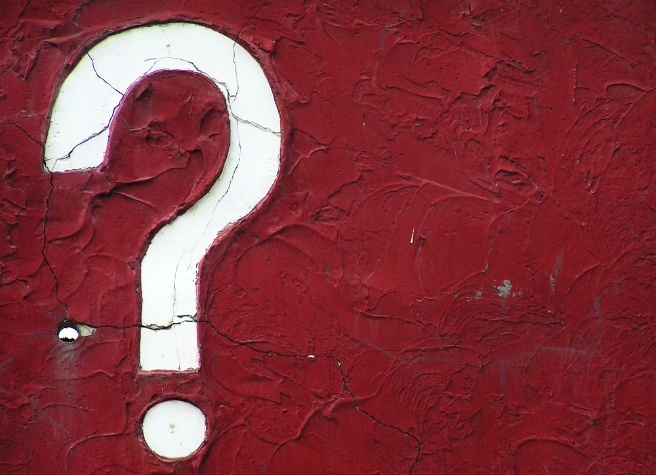